МБДОУ ДС №17 «Сказка»ул. Первомайская, 12
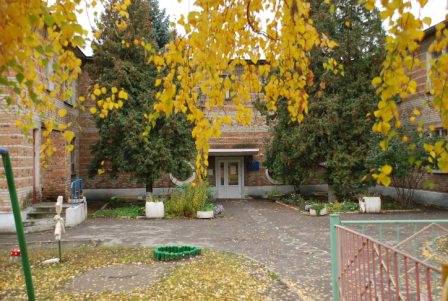 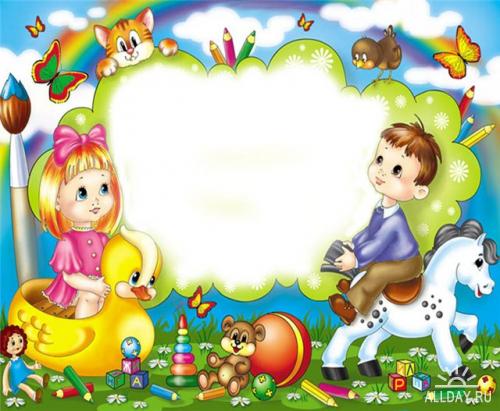 Создание условий для успешного обучения детей в школе2014-2015 уч. г.
ДОУ работает по программе «Детство»Авторы О. В. Акулова, Т. И. Бабаева  и др.
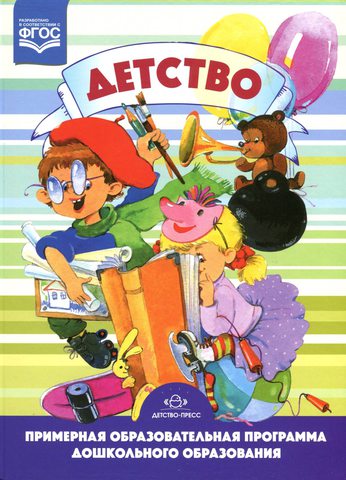 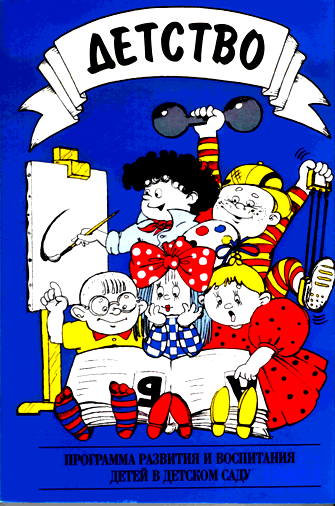 Девиз программы «ДЕТСТВО»:«Чувствовать – Познавать – Творить»
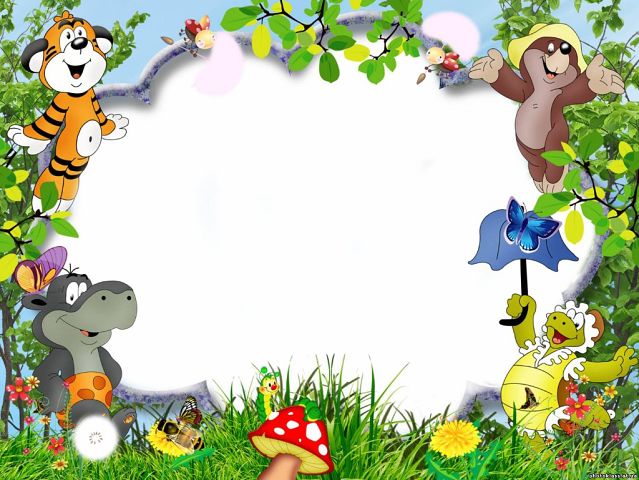 Цель Программы:
Создать каждому ребенку в детском саду возможность для развития способностей, активного практикования в разных видах                  деятельности, творческой самореализации
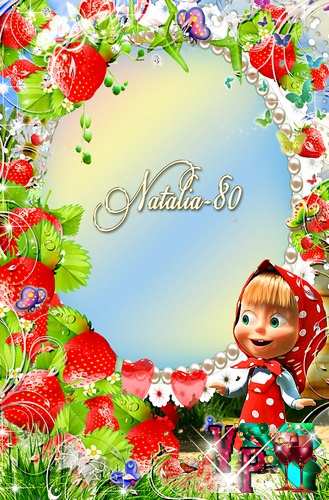 Подготовительная группа 

воспитатели: 

Кулешова Наталья Геннадьевна

Мущенко Татьяна Николаевна
Группа «Ягодка»
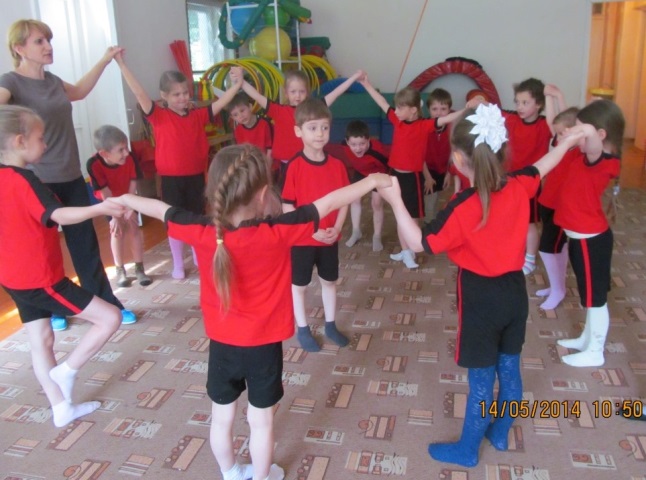 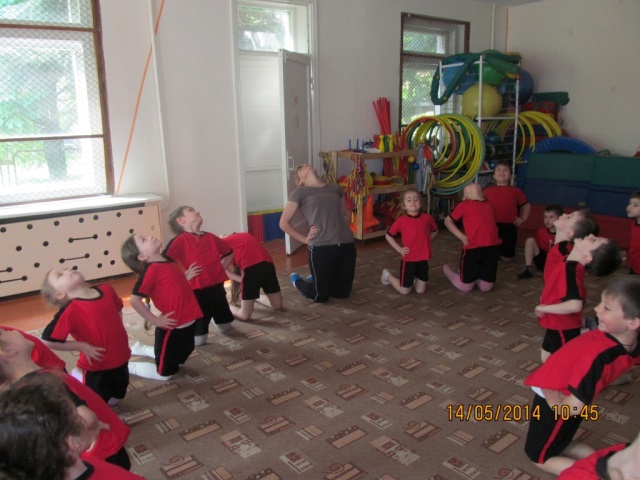 Физкультурное развитие
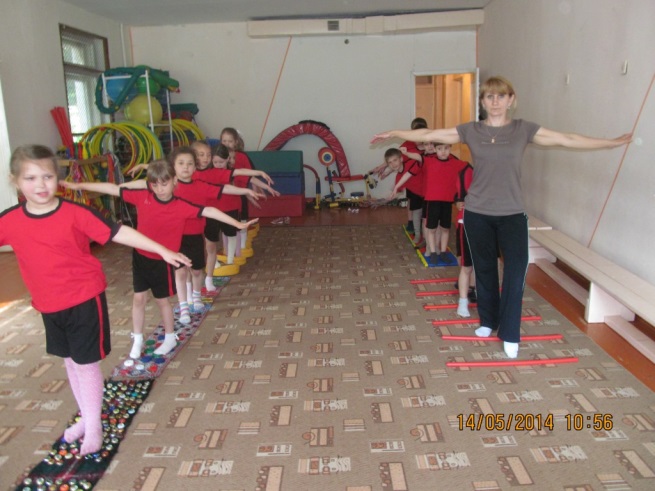 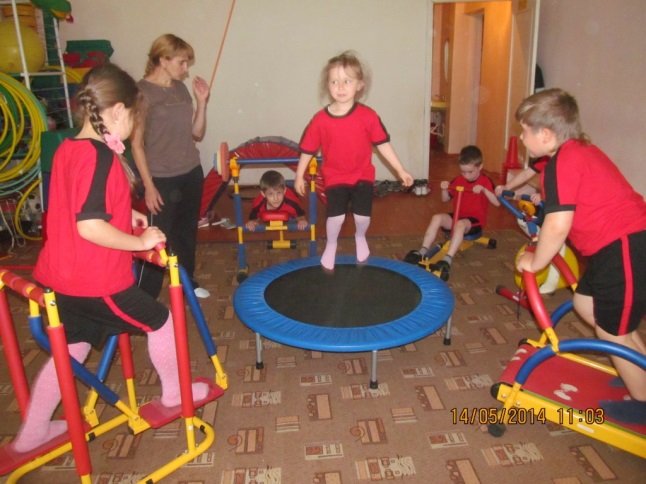 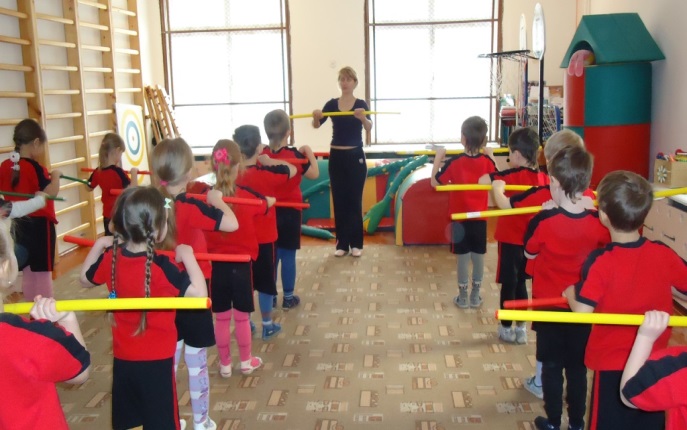 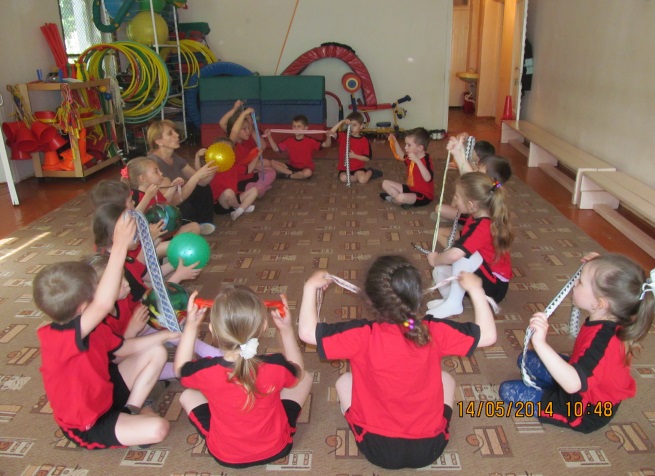 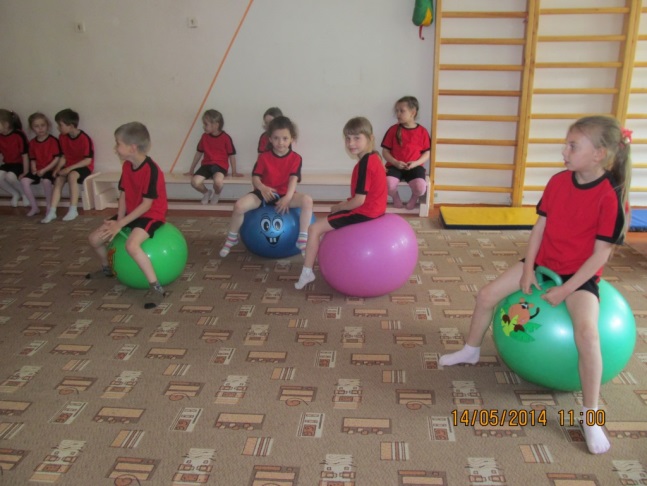 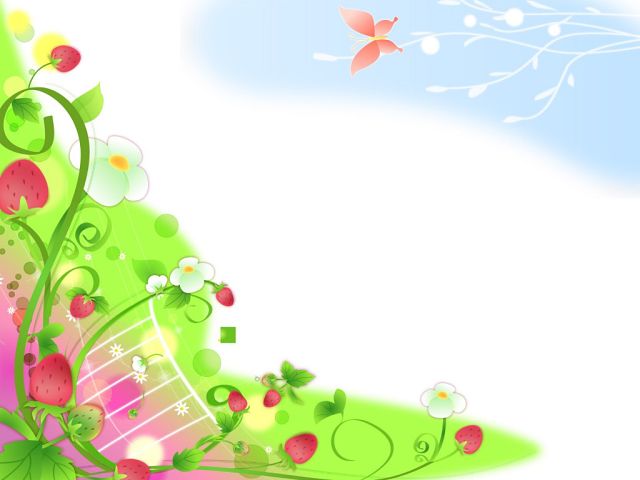 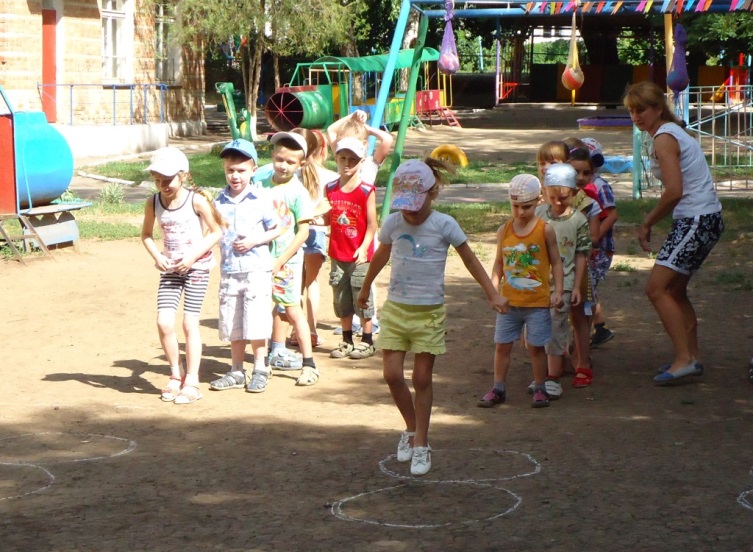 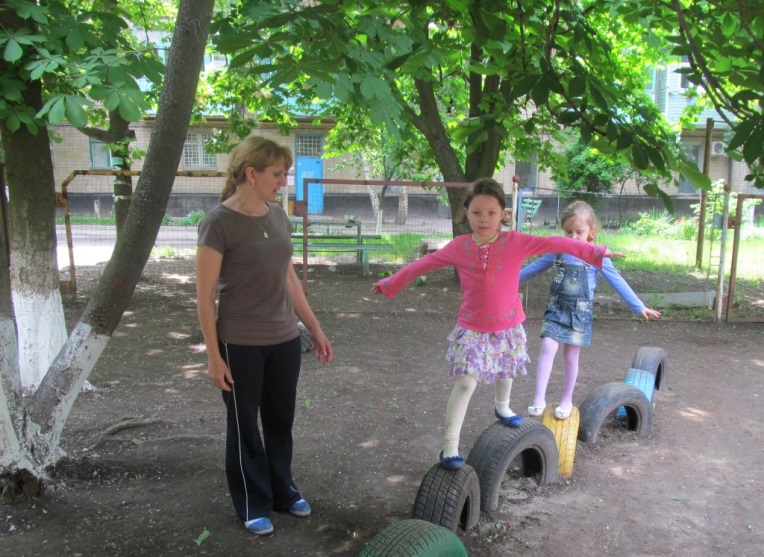 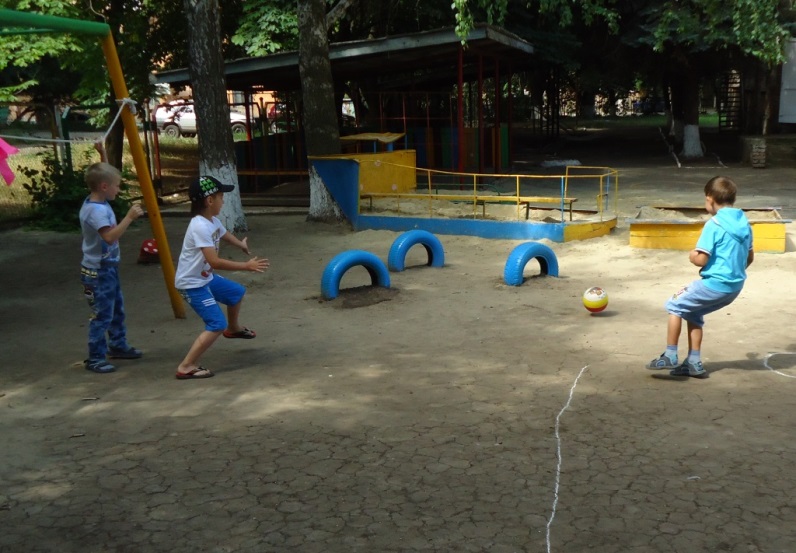 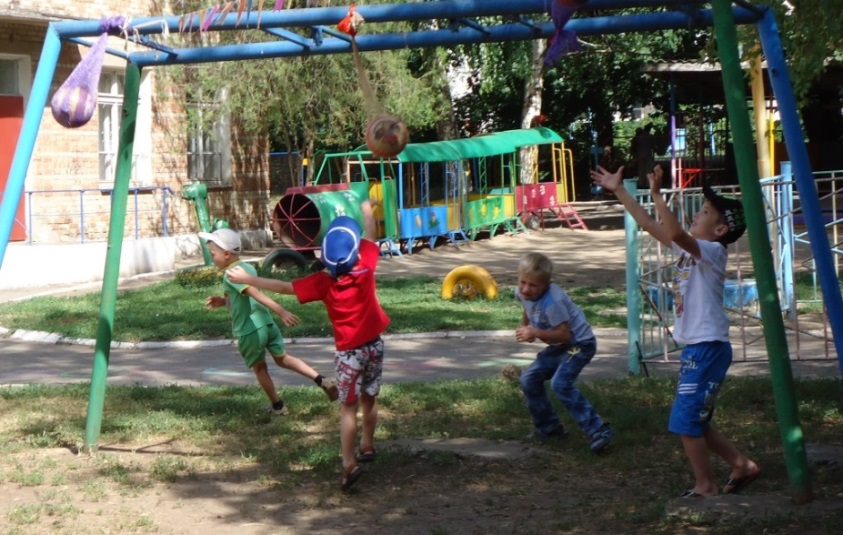 Развитие речиНетрадиционные методы работы:
Элементы поиска 
Предлагается подумать,
чтобы дети хотели узнать, 
кроме того, что изображено
на картине.
Цель. 
Обогащают содержание рассказов .
Учат представлять прошлое и будущее.
Нетрадиционные игры и творческие задания:
Вызывают интерес своей новизной и необычностью
  «Подзорная труба» –
    через «подзорную» 
    трубу дети выделяют
    на картине объекты и 
    рассказывают о них.
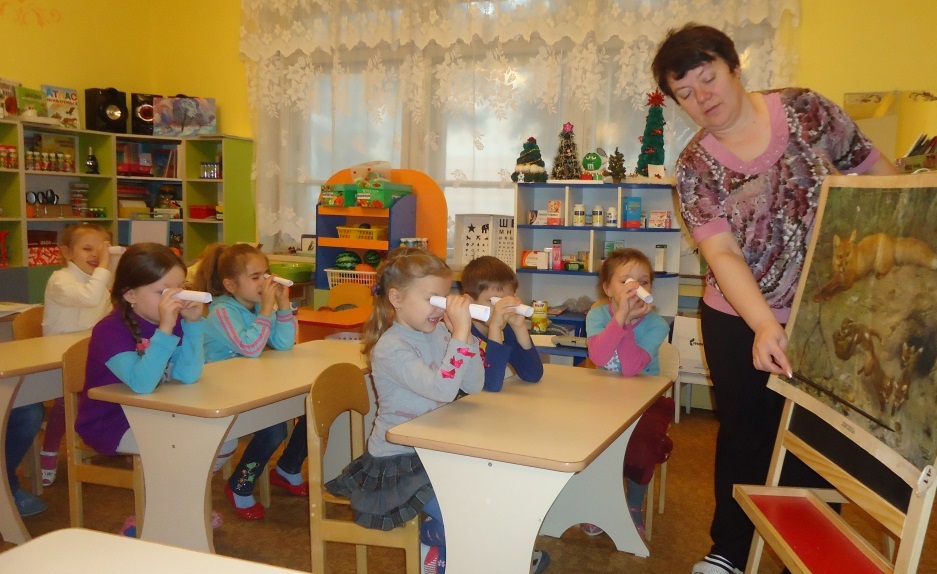 «Привязывание» пословиц и поговорок к картине
     Дети учатся через обоснование связи пословиц и поговорок с картиной строить рассказы-рассуждения.
Метод провоцирующих вопросов
Спроси своего друга о чем-либо, что изображено на картине

Метод ассоциативного образа         
Ребенок от имени персонажа задает вопрос сверстнику

Моделирование ситуации
 «Представь себя облачком»
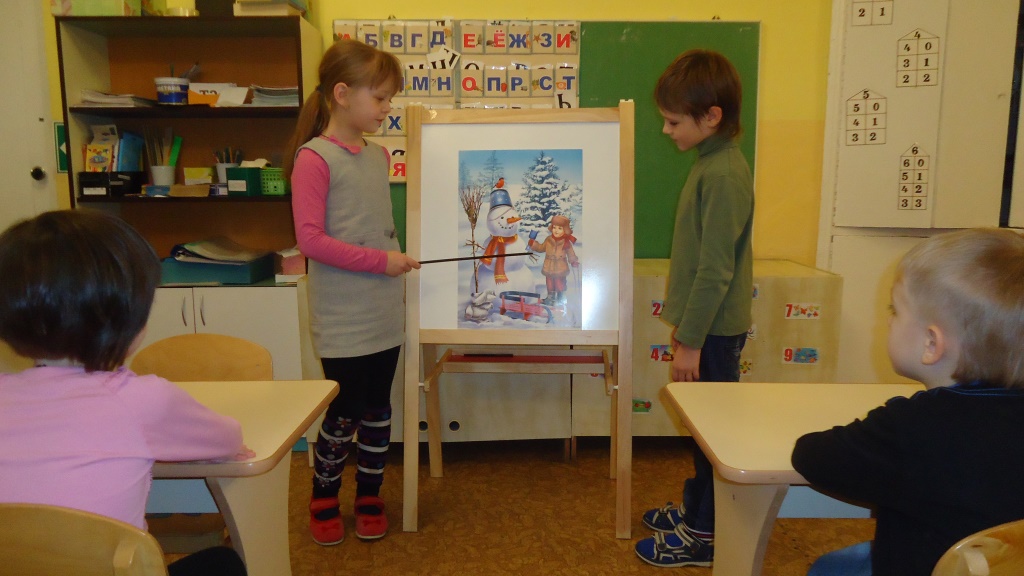 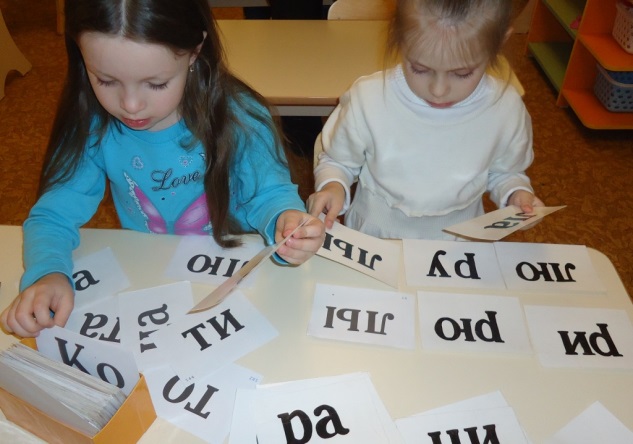 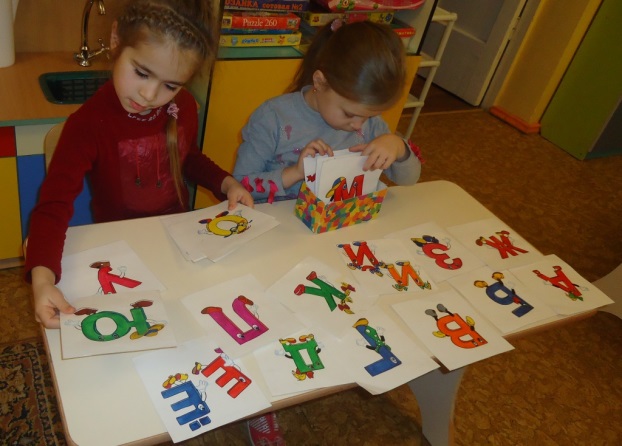 Грамота
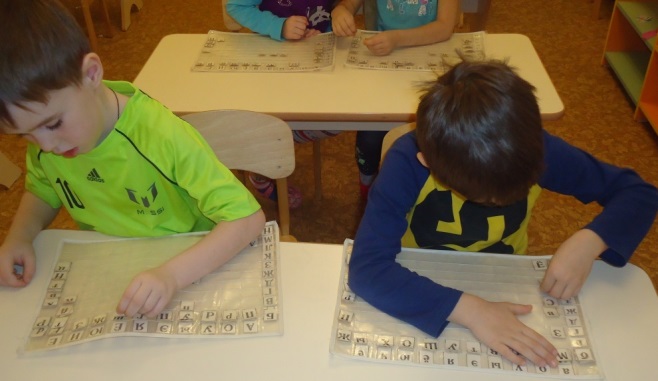 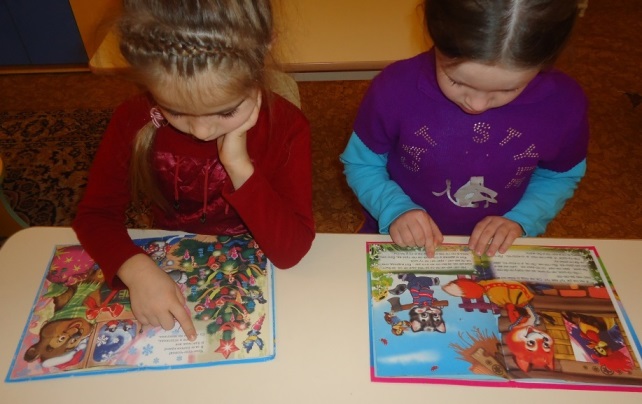 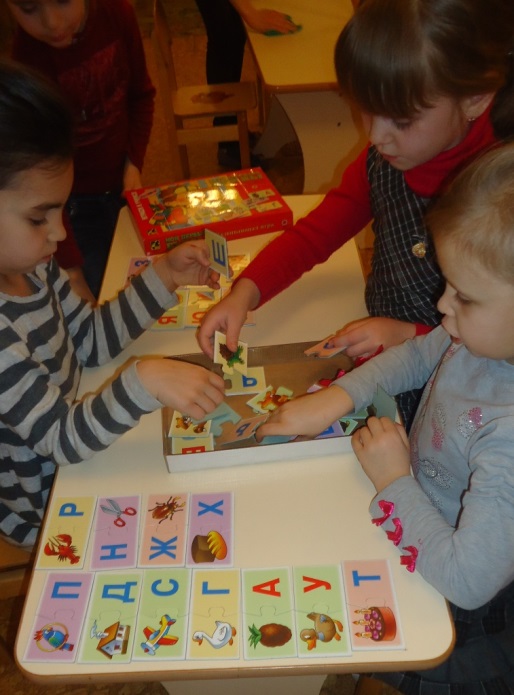 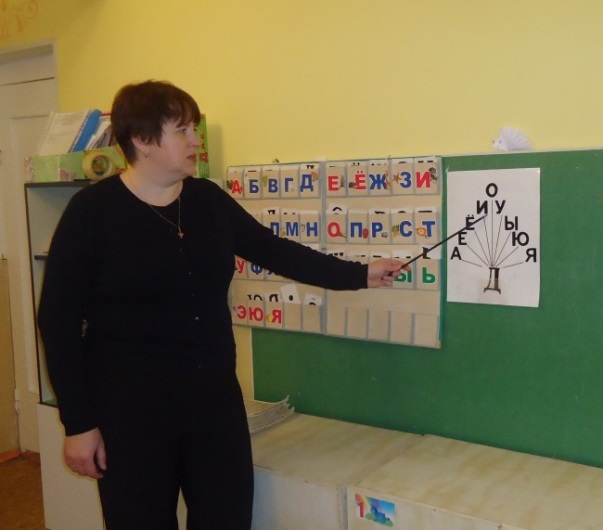 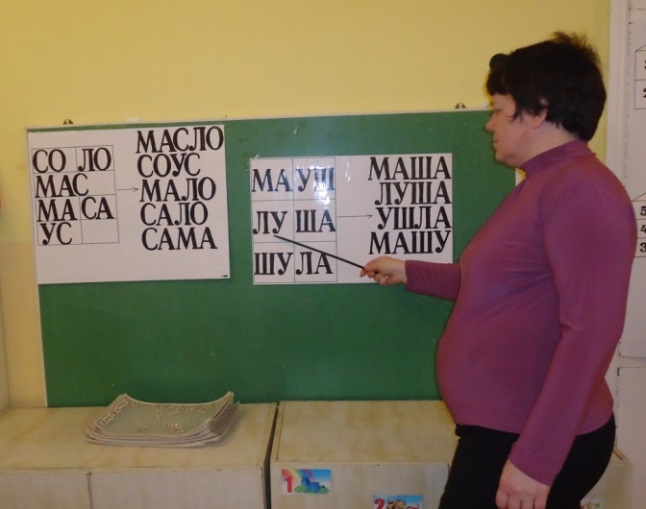 Исследовательская деятельность
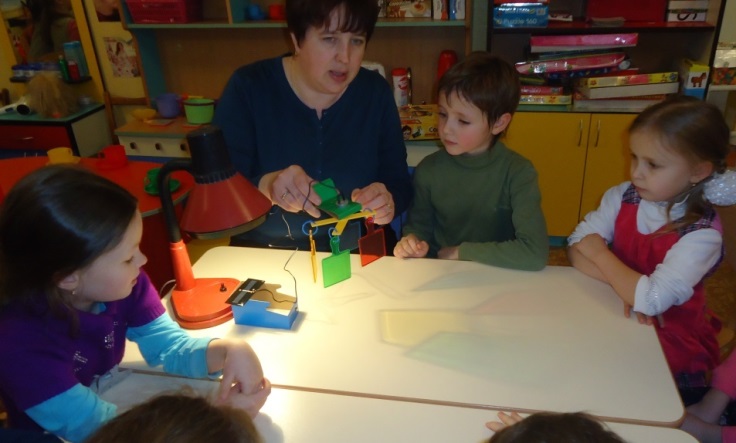 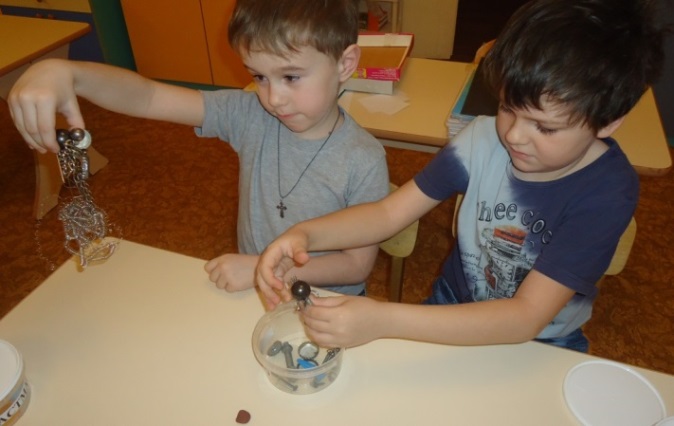 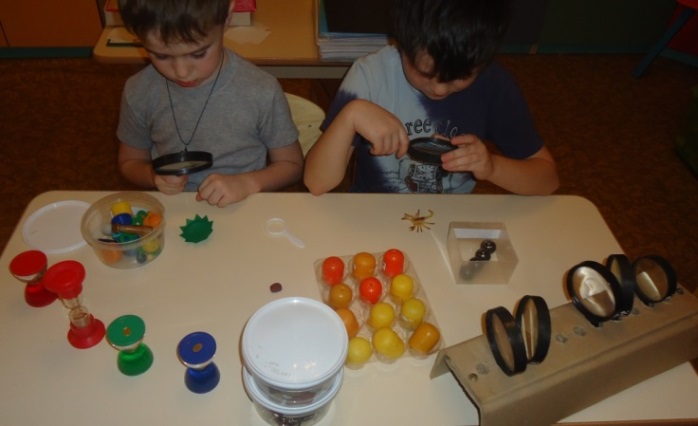 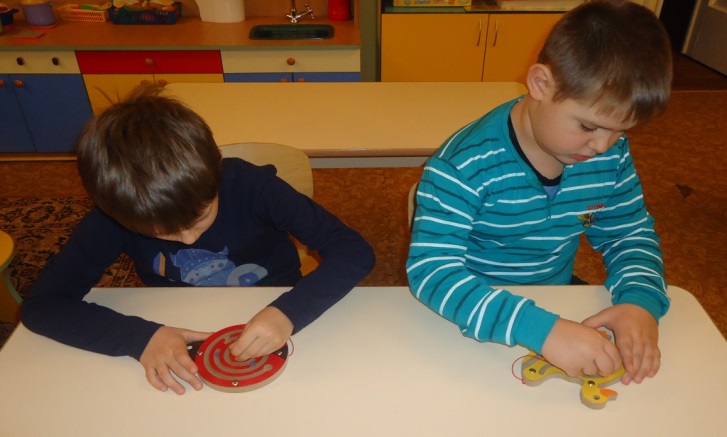 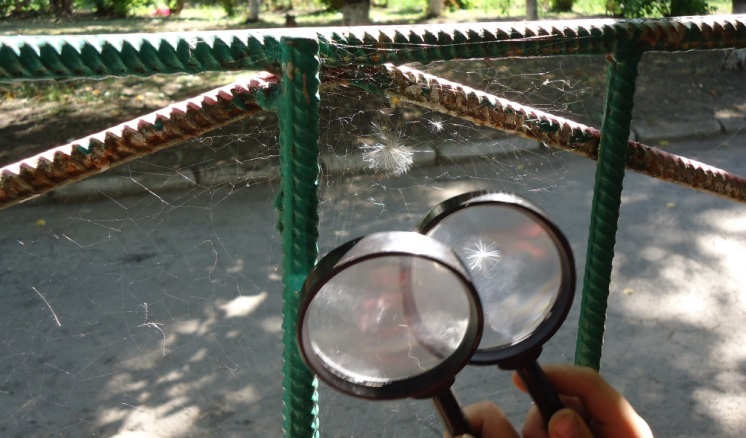 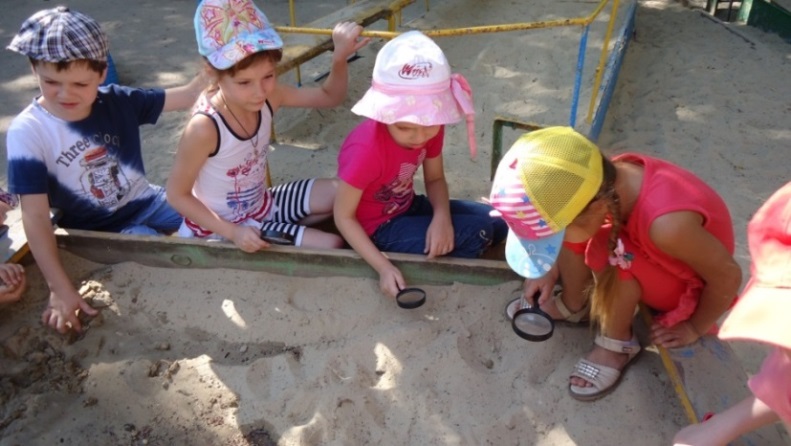 Развитие элементарных математических представлений
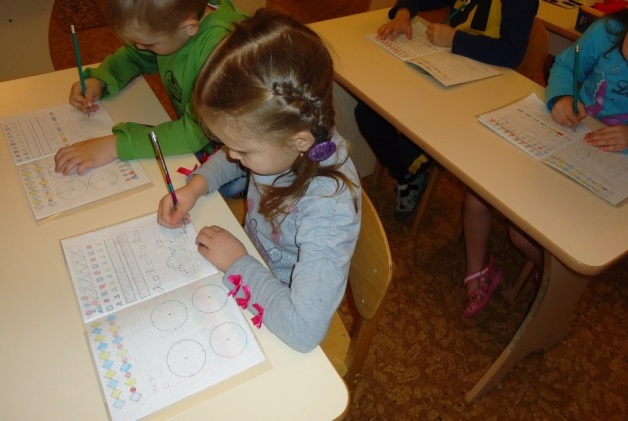 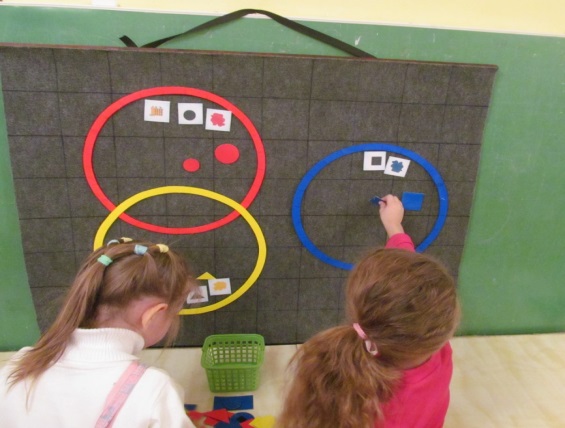 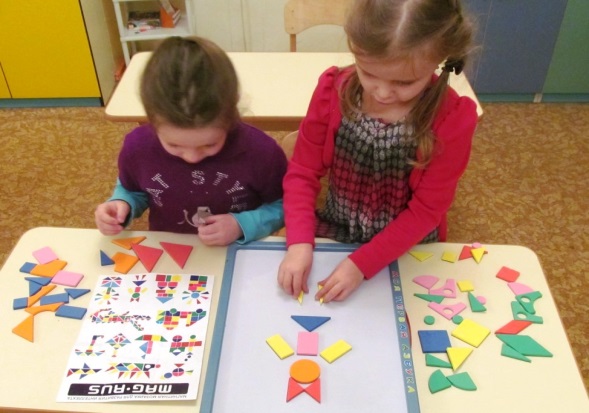 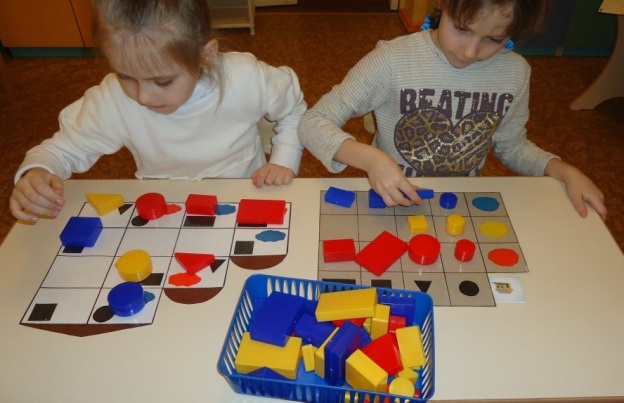 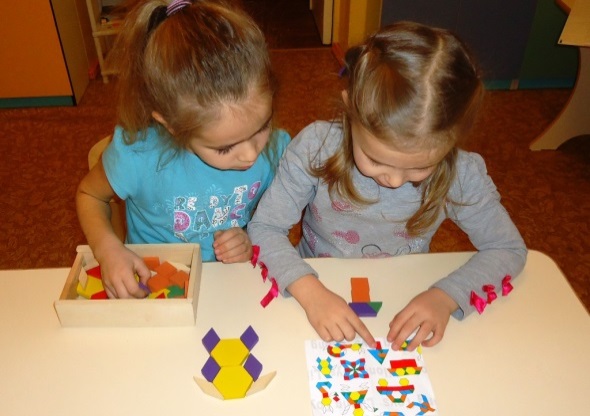 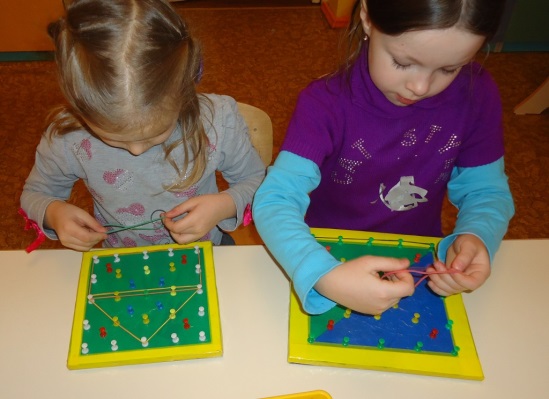 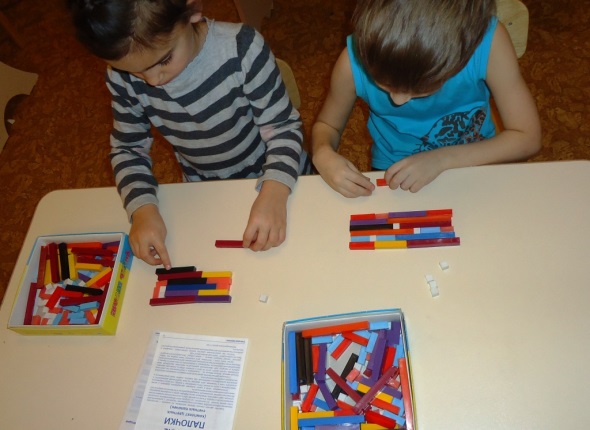 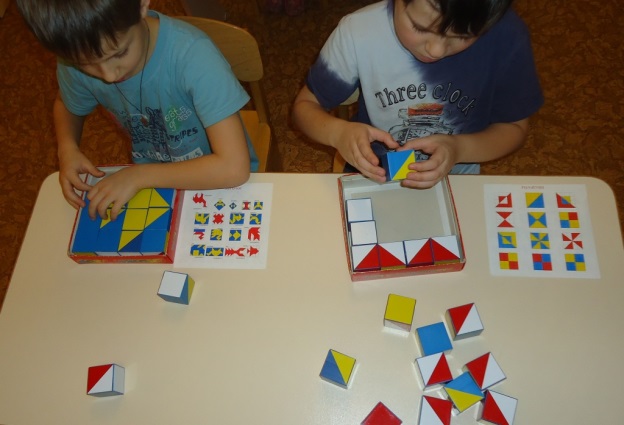 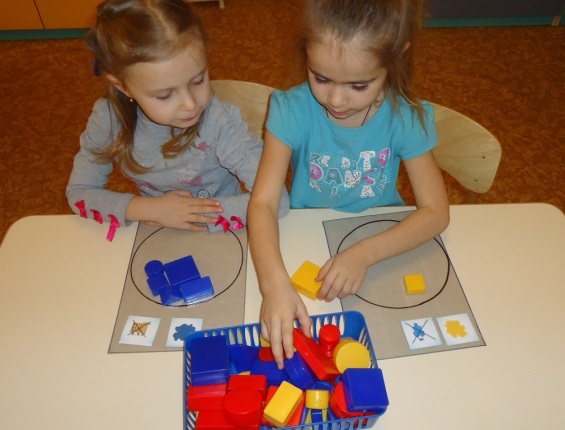